NHS Community Mental Health SurveyBenchmark Report 2024
Hampshire and Isle of Wight Healthcare NHS Foundation Trust
1
Contents
2. 
Headline results
1. 
Background & methodology
3. 
Scoring and benchmarking
5. 
Comparison to other trusts
4. 
Change over time
Background and methodology
Who took part in the survey?
Comparison to other trusts
How to interpret change over time in this report
How questions are scored
Key terms used in this report
Summary of findings for your trust
How to interpret benchmarking in this report
Section 1. Support while waiting
Using the survey results
Section 1. Support while waiting
Best and worst performance relative to the national average
Section 2. Mental Health Team
Section 2. Mental Health Team
Section 3. Planning care
Section 3. Planning care
Section 4. Involvement in care
Trust results poster
Section 4. Involvement in care
Section 5. Medication
Section 5. Medication
Section 6. Psychological Therapies
Section 6. Psychological Therapies
Section 7. Crisis Care Support
Section 7. Crisis Care Support
Section 8. Crisis Care Access
Section 8. Crisis Care Access
Section 9. Support with other areas of life
Section 9. Support with other areas of life
Section 10. Support in accessing care
Section 10. Support in accessing care
Section 11. Respect, dignity and compassion
Section 11. Respect, dignity and compassion
This work was carried out in accordance with the requirements of the international standard for organisations conducting social research (accreditation to ISO27001:2013; certificate number GB10/80275).
Section 12. Overall experience
Section 12. Overall experience
Section 13. Feedback
Section 13. Feedback
2
Background and methodology
This section includes:
an explanation of the NHS Patient Survey Programme
information on the 2024 Community Mental Health Survey
a description of key terms used in this report
navigating the report
3
Background and methodology
The NHS Patient Survey Programme
The NHS Patient Survey Programme (NPSP) collects feedback on adult inpatient care, maternity care, children and young people’s inpatient and day services, urgent and emergency care, and community mental health services.
The NPSP is commissioned by the Care Quality Commission (CQC); the independent regulator of health and adult social care in England.
As part of the NPSP, the Community Mental Health Survey has been conducted almost every year since 2004. CQC use the results from the survey in its assessment of mental health trusts in England. 
To find out more about the survey programme and to see the results from previous surveys, please refer to the section on further information on this page.
Community Mental Health Survey
The survey was administered by the Survey Coordination Centre (SCC) at Picker Institute.  

A total of 76,581 community mental health service users were invited to participate in the survey across 53 NHS trusts. 
Completed responses were received from 14,619 community mental health service users, an adjusted* response rate of 20%.
Service users aged 16 and over were eligible to participate in the survey if they were receiving care or treatment for a mental health condition and were seen face-to-face at the trust, via video conference or telephone between 1 April 2024 and 31 May 2024. 
For more information on the sampling criteria for the survey, please refer to the sampling instructions detailed in the ‘Further information’ section. Fieldwork for the survey (the time during which questionnaires were sent out and returned) took place between August and December 2024.



Further information about the survey
For published results and for more information on the Community Mental Health Survey please visit the NHS Survey website.
For published results for other surveys in the NPSP, and for information to help trusts implement the surveys across the NPSP, please visit the NHS Surveys website.
To learn more about the CQC’s survey programme, please visit the CQC website. 



*The adjusted base is calculated by subtracting the number of questionnaires returned as undeliverable, or if someone had died, from the total number of questionnaires sent out. The adjusted response rate is then calculated by dividing the number of returned useable questionnaires by the adjusted base.
4
Key terms used in this report
The ‘expected range’ technique
This report shows how your trust scored for each evaluative question in the survey, compared with other trusts that took part. It uses an analysis technique called the ‘expected range’ to determine if your trust is performing about the same, better or worse compared with most other trusts. This is designed to help understand the performance of individual trusts and identify areas for improvement. More information can be found in the How to interpret benchmarking in this report slide. 
Standardisation
Demographic characteristics, such as age and sex, can influence care experiences and how they are reported. For example, research shows that older people report more positive experiences of care than younger people. Since trusts have differing profiles of community mental health service users, this could make fair trust comparisons difficult. To account for this, we ‘standardise’ the results, which means we apply a weight to individual service user responses to account for differences in demographic profile between trusts. 
For each trust, results have been standardised by the age and sex of respondents to reflect the ‘national’ age-sex type distribution (based on all respondents to the survey).
This helps ensure that no trust will appear better or worse than another because of its profile and enables a fairer and more useful comparison of results across trusts. In most cases this standardisation will not have a large impact on trust results.
Scoring
For selected questions in the survey, the individual (standardised) responses are converted into scores, typically 0, 5, or 10 (except for Q15). A score of 10 represents the best possible result and a score of 0 the worst. The higher the score for each question, the better the trust is performing. Only evaluative questions in the questionnaire are scored. Some questions are descriptive (for example Q1), and others are ‘routing questions’, which are designed to filter out respondents to whom subsequent questions do not apply (for example Q24). These questions are not scored. Please refer to the scored questionnaire for further details. Section scoring is computed as the arithmetic mean of question scores for the section after weighting is applied. More information can be found in the ‘How questions are scored’ slide.
National average
The ‘national average’ mentioned in this report is the arithmetic mean of all trusts’ scores after weighting is applied.
Suppressed data
If fewer than 30 respondents have answered a question, no score will be displayed for that question (or the corresponding section the question contributes to).
Further information about the methods
For further information about the statistical methods used in this report, please refer to the survey technical document which is on the 'Analysis and Reporting' section of the 2024 Community Mental Health Survey webpage on the NHS surveys website.
5
Using the survey results
Navigating this report
This report is split into five sections:
Background and methodology – provides information about the survey programme, how the survey is run, and how to interpret the data.
Headline results – includes key trust-level findings relating to the service users who took part in the survey, benchmarking, and top and bottom scores. This section provides an overview of results for your trust, identifying areas where your organisation performs better than the average and where you may wish to focus improvement activities. 
Benchmarking – shows how your trust scored for each evaluative question in the survey, compared with other trusts that took part; using the ‘expected range’ analysis technique. This allows you to see the range of scores achieved and compare yourself with the other organisations that took part in the survey. Benchmarking can provide you with an indication of where you perform better than the average, and what you should aim for in areas where you may wish to improve.

Change over time – includes your trust’s mean score for each evaluative question in the survey shown in a significance test table, comparing it to your 2023 mean score. This allows you to see if your trust has made statistically significant improvements between survey years.
Comparison to other trusts – includes where your trust has performed better or worse in comparison to other trusts.
How to interpret the graphs in this report
There are several types of graphs in this report that show how the score for your trust compares to the scores achieved by all trusts that took part in the survey. 
The two chart types used in the section ‘Benchmarking’ use the ‘expected range’ technique to show results. For information on how to interpret these graphs, please refer to the ‘How to interpret benchmarking in this report’ slides.


Other data sources
More information is available about the following topics at their respective websites, listed below:
Full national results; technical document: http://www.cqc.org.uk/cmhsurvey
National and trust-level data for all trusts who took part in the 2024 Community Mental Health Survey https://nhssurveys.org/surveys/survey/05-community-mental-health/. Full details of the methodology for the survey, instructions for trusts and contractors to carry out the survey, and the survey development report can also be found on the NHS Surveys website. 
Information on the NHS Patient Survey Programme, including results from other surveys: www.cqc.org.uk/content/surveys 
Information about how the CQC monitors providers: https://www.cqc.org.uk/what-we-do/how-we-use-information/using-data-monitor-services
6
Headline results
This section includes:
information about your trust population
an overview of benchmarking for your trust
the best and worst scores for your trust presented in charts (slide 10) and poster format (slide 11)
7
Who took part in the survey?
This slide is included to help you interpret responses and to provide information about the population of service users who took part in the survey.
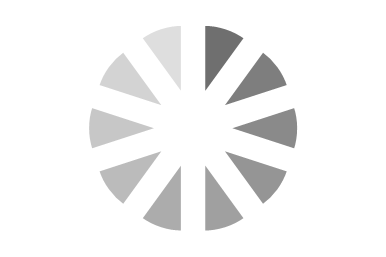 1250
invited to take part
AGE
ETHNICITY
274
completed
22%
response rate
20%
average response rate for all trusts
25%
response rate for your trust in 2023
SEX
LONG-TERM CONDITIONS
RELIGION
95% of service users have a physical or mental health condition or illness that has lasted or is expected to last for 12 months or more.
At birth were you registered as…
1% of service users said their gender is different from the sex they were registered with at birth.
8
Summary of findings for your trust
Comparison with last year’s results
Comparison with other trusts
The number of questions at which your trust has performed statistically significantly better, significantly worse, or no different than your result from the previous year, 2024 vs 2023.
The number of questions at which your trust has performed better, worse, or about the same compared with all other trusts.
For a breakdown of the questions where your trust has performed better or worse compared with all other trusts, please refer to the section “Comparison to other trusts”.
9
Best and worst performance relative to the national average
These five questions are calculated by comparing your trust’s results to the national average. 
Top five scores: These are the five results for your trust that are highest compared with the national average. If none of the results for your trust are above the national average, then the results that are closest to the national average have been chosen, meaning a trust’s best performance may be worse than the national average.
Bottom five scores: These are the five results for your trust that are lowest compared with the national average. If none of the results for your trust are below the national average, then the results that are closest to the national average have been chosen, meaning a trust’s worst performance may be better than the national average.
Bottom five scores (compared with national average)
Top five scores (compared with national average)
National average
National average
Your trust score
Your trust score
10
NHS Community Mental Health Survey
Results for Hampshire and Isle of Wight Healthcare NHS Foundation Trust
Where service user experience is best
Where service user experience could improve
Crisis care support: service users getting help needed when they last contacted the crisis team
Mental health team: service users repeating their mental health history to staff
Planning care: service users had a care review meeting in the last 12 months
Planning care: service users having a care plan
Crisis care support: NHS mental health team provided support to family/carer when service users had a crisis
Crisis care access: service users knowing who to contact out of hours in the NHS if they had a crisis
Support with other areas of life: service users being given help or advice with finding support for joining a group or taking part in an activity
Feedback: NHS mental health services asking service users for their views on the quality of their care
Support with other areas of life: service users being given help or advice with finding support for the cost of living
Support in accessing care: support provided met service users' needs
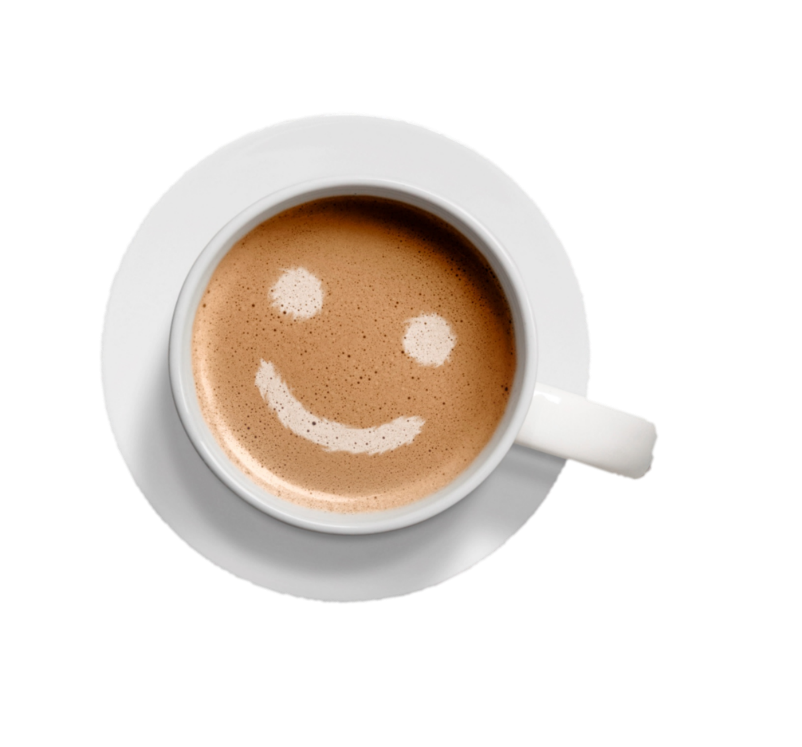 These questions are calculated by comparing your trust’s results to the national average. “Where service user experience is best”: These are the five results for your trust that are highest compared with the national average. “Where service user experience could improve”: These are the five results for your trust that are lowest compared with the national average.
This survey looked at the experiences of people who were receiving care or treatment for a mental health condition and had been treated by the trust between 1 April 2024 and 31 May 2024. Between August and December 2024, a questionnaire was sent to 1250 recent service users. Responses were received from 274 service users at this trust. If you have any questions about the survey and our results, please contact [INSERT TRUST CONTACT DETAILS].
11
Scoring and benchmarking
This section includes:
how your trust scored for each evaluative question in the survey, compared with other trusts that took part
an analysis technique called the ‘expected range’ to determine if your trust is performing about the same, better or worse compared with most other trusts
Please note: If data is missing, this is due to a low number of responses.
12
How questions are scored
Each evaluative question is scored on a scale from 0 to 10. The scores represent the extent to which the service user’s experience could be improved. A score of 0 is assigned to all responses that reflect considerable scope for improvement, whereas a score of 10 refers to the most positive service user experience possible. Where a number of options lay between the negative and positive responses, they are placed at equal intervals along the scale. Where options were provided that did not have any bearing on the trust’s performance in terms of service user experience, the responses are classified as “not applicable” and a score is not given. Similarly, where respondents stated they could not remember or did not know the answer to a question, a score is not given.
Example of how questions are scored
The following provides an example for the scoring system applied for each respondent. For question 18 “Has your NHS mental health team supported you to make decisions about your care and treatment? Support includes sharing information on risks and benefits of your care and treatment.”: 
The answer code “Yes, definitely” would be given a score of 10, as this refers to the most positive service user experience possible. 
The answer code “Yes, to some extent” would be given a score of 5, as it is placed at an equal interval along the scale.
The answer code “No” would be given a score of 0, as this response reflects considerable scope for improvement.
The answer code “Don’t know / can’t remember” would not be scored, as they do not have a clear bearing on the trust’s performance in terms of service user’s experience.
Calculating the trust score for each question
The weighted mean score for each trust, for each question, is calculated by dividing the sum of the weighted scores for a question by the weighted sum of all eligible respondents to the question for each trust. An example of this is provided in the survey technical document.
Calculating the section score
An arithmetic mean of each trust’s question scores is taken to provide a score for each section.
13
How to interpret benchmarking in this report
The charts in the ‘benchmarking’ section show how the score for your trust compares to the range of scores achieved by all trusts taking part in the survey. The black line shows the score for your trust. The graphs are divided into seven sections, comparing the score for your trust to most other trusts in the survey:
If your trust’s score lies in the dark green section of the graph, its result is ‘Much better than expected’.
If your trust’s score lies in the mid-green section of the graph, its result is ‘Better than expected’.
If your trust’s score lies in the light green section of the graph, its result is ‘Somewhat better than expected’.
If your trust’s score lies in the grey section of the graph, its result is ‘About the same’.
If your trust’s score lies in the yellow section of the graph, its result is ‘Somewhat worse than expected’.
If your trust’s score lies in the light orange section of the graph, its result is ‘Worse than expected’.
If your trust’s score lies in the dark orange section of the graph, its result is ‘Much worse than expected’.
These groupings are based on a rigorous statistical analysis of the data termed the ‘expected range’ technique.
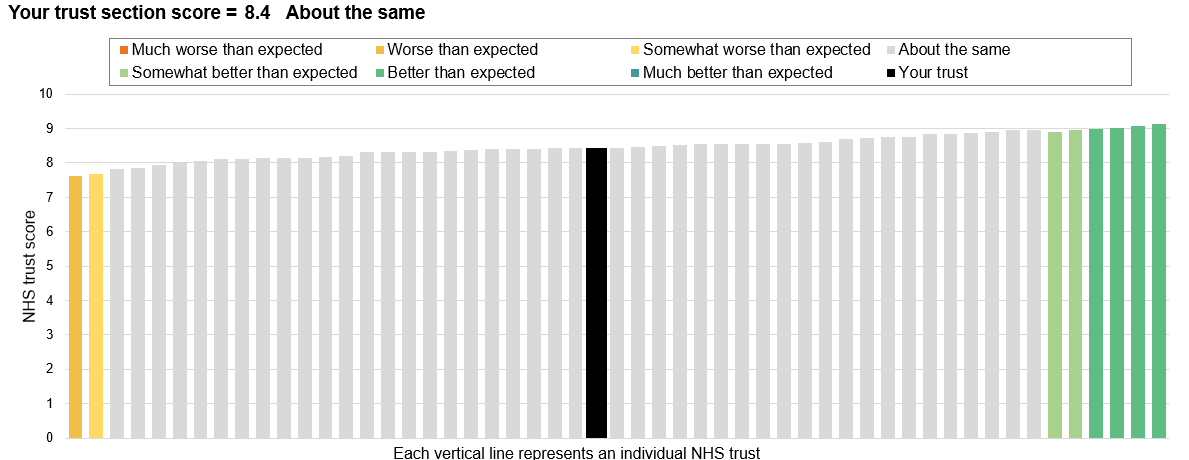 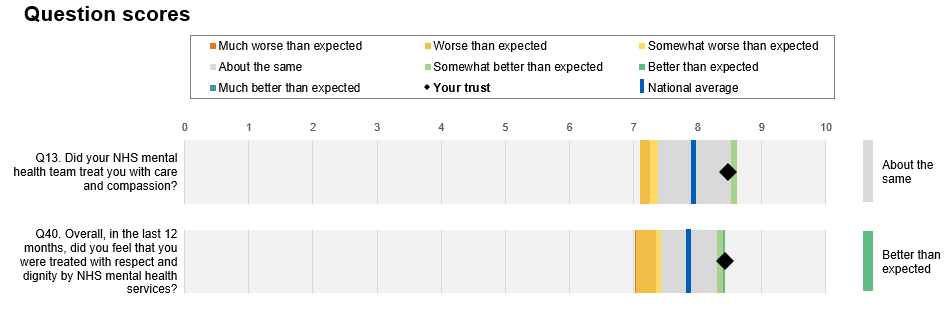 14
How to interpret benchmarking in this report (continued)
The ‘much better than expected,’ ‘better than expected’, ‘somewhat better than expected’, ‘about the same’, ‘somewhat worse than expected’, ‘worse than expected’ and ‘much worse than expected’ categories are based on an analysis technique called the ‘expected range’. Expected range determines the range within which a trust’s score could fall without differing significantly from the average, taking into account the number of respondents for each trust, to indicate whether the trust has performed significantly above or below what would be expected.
If it is within this expected range, we say that the trust’s performance is ‘about the same’ as other trusts. Where a trust is identified as performing ‘better’ or ‘worse’ than the majority of other trusts, the result is unlikely to have occurred by chance.
The question score charts show the trust scores compared to the minimum and maximum scores achieved by any trust. In some cases, this minimum or maximum limit will mean that one or more of the bands are not visible – because the range of other bands is broad enough to include the highest or lowest score achieved by a trust this year. This could be because there were few respondents, meaning the confidence intervals around your data are slightly larger, or because there was limited variation between trusts for this question this year.
In some cases, a trust could be categorised as ‘about the same’ whilst having a lower score than a 'worse than expected' trust, or categorised as 'about the same' whilst having a higher score than a 'better than expected' trust. This occurs as the bandings are calculated through standard error rather than standard deviation. Standard error takes into account the number of responses achieved by a trust, and therefore the banding may differ for a trust with a low number of responses. 
Additional information on the ‘expected range’ analysis technique can be found in the survey technical report on the NHS Surveys website.
15
Section 1. Support while waiting
This shows the range of section scores for all NHS trusts. The colour of the line denotes whether a trust has performed better, worse, or about the same compared with all other trusts (as detailed in the legend). The result for your trust is shown in black. Please note, as a result of the ‘expected range’ analysis technique used, a trust could be categorised as ‘about the same’ whilst having a lower score than a 'worse than expected' trust, or categorised as 'about the same' whilst having a higher score than a 'better than expected' trust.
Each vertical line represents an individual NHS trust
16
Section 1. Support while waiting (continued)
Question scores
All trusts in England
17
Section 2. Mental Health Team
This shows the range of section scores for all NHS trusts. The colour of the line denotes whether a trust has performed better, worse, or about the same compared with all other trusts (as detailed in the legend). The result for your trust is shown in black. Please note, as a result of the ‘expected range’ analysis technique used, a trust could be categorised as ‘about the same’ whilst having a lower score than a 'worse than expected' trust, or categorised as 'about the same' whilst having a higher score than a 'better than expected' trust.
Each vertical line represents an individual NHS trust
18
Section 2. Mental Health Team (continued)
Question scores
All trusts in England
19
Section 2. Mental Health Team (continued)
Question scores
All trusts in England
20
Section 3. Planning care
This shows the range of section scores for all NHS trusts. The colour of the line denotes whether a trust has performed better, worse, or about the same compared with all other trusts (as detailed in the legend). The result for your trust is shown in black. Please note, as a result of the ‘expected range’ analysis technique used, a trust could be categorised as ‘about the same’ whilst having a lower score than a 'worse than expected' trust, or categorised as 'about the same' whilst having a higher score than a 'better than expected' trust.
Each vertical line represents an individual NHS trust
21
Section 3. Planning care (continued)
Question scores
All trusts in England
22
Section 4. Involvement in care
This shows the range of section scores for all NHS trusts. The colour of the line denotes whether a trust has performed better, worse, or about the same compared with all other trusts (as detailed in the legend). The result for your trust is shown in black. Please note, as a result of the ‘expected range’ analysis technique used, a trust could be categorised as ‘about the same’ whilst having a lower score than a 'worse than expected' trust, or categorised as 'about the same' whilst having a higher score than a 'better than expected' trust.
Each vertical line represents an individual NHS trust
23
Section 4. Involvement in care (continued)
Question scores
All trusts in England
24
Section 5. Medication
This shows the range of section scores for all NHS trusts. The colour of the line denotes whether a trust has performed better, worse, or about the same compared with all other trusts (as detailed in the legend). The result for your trust is shown in black. Please note, as a result of the ‘expected range’ analysis technique used, a trust could be categorised as ‘about the same’ whilst having a lower score than a 'worse than expected' trust, or categorised as 'about the same' whilst having a higher score than a 'better than expected' trust.
Each vertical line represents an individual NHS trust
25
Section 5. Medication (continued)
Question scores
All trusts in England
26
Section 5. Medication (continued)
Question scores
All trusts in England
27
Section 6. Psychological Therapies
This shows the range of section scores for all NHS trusts. The colour of the line denotes whether a trust has performed better, worse, or about the same compared with all other trusts (as detailed in the legend). The result for your trust is shown in black. Please note, as a result of the ‘expected range’ analysis technique used, a trust could be categorised as ‘about the same’ whilst having a lower score than a 'worse than expected' trust, or categorised as 'about the same' whilst having a higher score than a 'better than expected' trust.
Each vertical line represents an individual NHS trust
28
Section 6. Psychological Therapies (continued)
Question scores
All trusts in England
29
Section 7. Crisis Care Support
This shows the range of section scores for all NHS trusts. The colour of the line denotes whether a trust has performed better, worse, or about the same compared with all other trusts (as detailed in the legend). The result for your trust is shown in black. Please note, as a result of the ‘expected range’ analysis technique used, a trust could be categorised as ‘about the same’ whilst having a lower score than a 'worse than expected' trust, or categorised as 'about the same' whilst having a higher score than a 'better than expected' trust.
Each vertical line represents an individual NHS trust
30
Section 7. Crisis Care Support (continued)
Question scores
All trusts in England
31
Section 8. Crisis Care Access
This shows the range of section scores for all NHS trusts. The colour of the line denotes whether a trust has performed better, worse, or about the same compared with all other trusts (as detailed in the legend). The result for your trust is shown in black. Please note, as a result of the ‘expected range’ analysis technique used, a trust could be categorised as ‘about the same’ whilst having a lower score than a 'worse than expected' trust, or categorised as 'about the same' whilst having a higher score than a 'better than expected' trust.
Each vertical line represents an individual NHS trust
32
Section 8. Crisis Care Access (continued)
Question scores
All trusts in England
33
Section 9. Support with other areas of life
This shows the range of section scores for all NHS trusts. The colour of the line denotes whether a trust has performed better, worse, or about the same compared with all other trusts (as detailed in the legend). The result for your trust is shown in black. Please note, as a result of the ‘expected range’ analysis technique used, a trust could be categorised as ‘about the same’ whilst having a lower score than a 'worse than expected' trust, or categorised as 'about the same' whilst having a higher score than a 'better than expected' trust.
Each vertical line represents an individual NHS trust
34
Section 9. Support in other areas of life (continued)
Question scores
All trusts in England
35
Section 9. Support with other areas of life (continued)
Question scores
All trusts in England
36
Section 10. Support in accessing care
This shows the range of section scores for all NHS trusts. The colour of the line denotes whether a trust has performed better, worse, or about the same compared with all other trusts (as detailed in the legend). The result for your trust is shown in black. Please note, as a result of the ‘expected range’ analysis technique used, a trust could be categorised as ‘about the same’ whilst having a lower score than a 'worse than expected' trust, or categorised as 'about the same' whilst having a higher score than a 'better than expected' trust.
Each vertical line represents an individual NHS trust
37
Section 10. Support in accessing care (continued)
Question scores
All trusts in England
38
Section 11. Respect, dignity and compassion
This shows the range of section scores for all NHS trusts. The colour of the line denotes whether a trust has performed better, worse, or about the same compared with all other trusts (as detailed in the legend). The result for your trust is shown in black. Please note, as a result of the ‘expected range’ analysis technique used, a trust could be categorised as ‘about the same’ whilst having a lower score than a 'worse than expected' trust, or categorised as 'about the same' whilst having a higher score than a 'better than expected' trust.
Each vertical line represents an individual NHS trust
39
Section 11. Respect, dignity and compassion (continued)
Question scores
All trusts in England
40
Section 12. Overall experience
This shows the range of section scores for all NHS trusts. The colour of the line denotes whether a trust has performed better, worse, or about the same compared with all other trusts (as detailed in the legend). The result for your trust is shown in black. Please note, as a result of the ‘expected range’ analysis technique used, a trust could be categorised as ‘about the same’ whilst having a lower score than a 'worse than expected' trust, or categorised as 'about the same' whilst having a higher score than a 'better than expected' trust.
Each vertical line represents an individual NHS trust
41
Section 12. Overall experience (continued)
Question scores
All trusts in England
42
Section 13. Feedback
This shows the range of section scores for all NHS trusts. The colour of the line denotes whether a trust has performed better, worse, or about the same compared with all other trusts (as detailed in the legend). The result for your trust is shown in black. Please note, as a result of the ‘expected range’ analysis technique used, a trust could be categorised as ‘about the same’ whilst having a lower score than a 'worse than expected' trust, or categorised as 'about the same' whilst having a higher score than a 'better than expected' trust.
Each vertical line represents an individual NHS trust
43
Section 13. Feedback (continued)
Question scores
All trusts in England
44
Change over time
This section includes:
your mean trust score for each evaluative question in the survey
where comparable data is available, statistical significance testing using a two-sample t-test has been carried out against the 2023 and 2024 survey results for each relevant question. Where a change in results is shown as ‘significant’, this indicates that this change is not due to random chance, but is likely due to some particular factor at your trust
Please note: 

If data is missing for a survey year, this is due to a low number of responses, or because the trust data was not included in the survey that year, due to sampling errors or ineligibility.
The following questions were new or changed for 2024 and therefore are not included in this section: Q9, Q15, Q16, Q26, Q37. 
Section 6 has been excluded as the question that constitutes the section has been amended and is no longer comparable. 
A two-sample t-test is a statistical test used to compare the means of two groups to see if there is a significant difference between them and assess whether observed differences are likely due to chance or not
45
How to interpret change over time in this report
The charts in the ‘change over time’ section show how your trust scored in each Community Mental Health survey iteration. Where available, trend data from 2023 to 2024 is shown. If a question only has one data point, this question is not shown. Questions that are not historically comparable, are also not shown.
Each question is displayed in a line chart. These charts show your trust mean score for each survey year (blue line). The national average is also shown across survey years, this is the average score for that question across all community mental health NHS trusts in England (green line). This enables you to see how your trust compares to the national average. If there is data missing for a survey year, this may be due to either a low number of responses, because the trust was not included in the survey that year, sampling errors or ineligibility.
Statistically significant changes are also displayed in the table underneath the charts, showing significant differences between this year (2024) and the previous year (2023). Z-tests set to 95% significance were used to compare data between the two years (2024 vs 2023). A statistically significant difference means it is unlikely we would have obtained this result if there was no real difference.
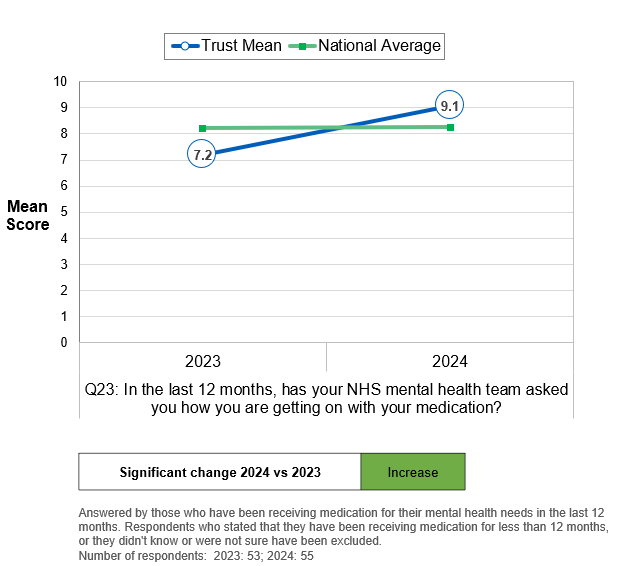 46
Section 1. Support while waiting
Answered by those who have been in contact with the NHS mental health services for the past 2 years. Respondents who stated that they didn't know or couldn't remember have been excluded.
Number of respondents:  2023: 113; 2024: 96
Answered by those who have been in contact with the NHS mental health services for the past 2 years and were offered support while waiting for treatment. Respondents who stated that they didn't know or couldn't remember or that they did not need any support have been excluded.
Number of respondents: 2023: 72; 2024: 59
47
Section 2. Mental Health Team
Answered by all. Respondents who stated that they didn't know or couldn't remember have been excluded.
Number of respondents:  2023: 291; 2024: 262
Answered by all. Respondents who stated that they didn't know or couldn't remember have been excluded.
Number of respondents: 2023: 297; 2024: 263
48
Section 2. Mental Health Team (continued)
Answered by all. Respondents who stated that they didn't know or couldn't remember have been excluded.
Number of respondents:  2023: 279; 2024: 257
Answered by all. Respondents who stated that they didn't know or couldn't remember have been excluded.
Number of respondents: 2023: 278; 2024: 254
49
Section 3. Planning care
Answered by all. Respondents who stated that they didn't know or couldn't remember have been excluded.
Number of respondents:  2023: 242; 2024: 226
Answered by all. Respondents who stated that they didn't know or couldn't remember have been excluded.
Number of respondents: 2023: 191; 2024: 187
50
Section 4. Involvement in care
Answered by all. Respondents who stated that they didn't know or couldn't remember have been excluded.
Number of respondents:  2023: 282; 2024: 254
Answered by all. Respondents who stated that they didn't want to be in control of their care, their care has now ended, or they didn't know or couldn't remember have been excluded. 
Number of respondents: 2023: 262; 2024: 230
51
Section 5. Medication
Answered by those who have been receiving any medication for their mental health needs in the last 12 months. Respondents who stated that they didn't know have been excluded.
Number of respondents:  2023: 207; 2024: 188
Answered by those who have been receiving any medication for their mental health needs in the last 12 months. Respondents who stated that they didn't know have been excluded.
Number of respondents: 2023: 199; 2024: 184
52
Section 5. Medication (continued)
Answered by those who have been receiving any medication for their mental health needs in the last 12 months. Respondents who stated that they didn't know have been excluded.
Number of respondents:  2023: 194; 2024: 187
Answered by those who have been receiving any medication for their mental health needs in the last 12 months. Respondents who stated that they didn't know have been excluded.
Number of respondents: 2023: 186; 2024: 178
53
Section 5. Medication (continued)
Answered by those who have been receiving any medication for their mental health needs in the last 12 months. Respondents who stated that they have been receiving medication for less than 12 months, or they didn't know or were not sure have been excluded.
Number of respondents:  2023: 204; 2024: 174
54
Section 6. Psychological Therapies
Please note, no data is available for this section as the question has been revised for 2024 and is no longer comparable to previous year’s data.
55
Section 7. Crisis care support
Answered by those who would know who to contact out of office hours within the NHS if they had a crisis. Respondents who stated that they didn't know or couldn't remember have been excluded.
Number of respondents:  2023: 83; 2024: 58
Answered by those who would know who to contact out of office hours within the NHS if they had a crisis. Respondents who stated that they didn't know or couldn't remember, this was not applicable, or their family or carer did not want support have been excluded.
Number of respondents: 2023: 65; 2024: 43
56
Section 8. Crisis care access
Answered by all. Respondents who stated that they were not sure have been excluded.
Number of respondents:  2023: 267; 2024: 237
Answered by those who would know who to contact out of office hours within the NHS if they had a crisis. Respondents who stated that they didn't know or couldn't remember have been excluded.
Number of respondents: 2023: 82; 2024: 54
57
Section 9. Support with other areas of life
Answered by all. Respondents who stated that they did not need support have been excluded. Number of respondents:  2023: 223; 2024: 210
Answered by all. Respondents who stated that they did not need support have been excluded. Number of respondents: 2023: 146; 2024: 135
58
Section 9. Support with other areas of life (continued)
Answered by all. Respondents who stated that they did not need support have been excluded. Number of respondents:  2023: 182; 2024: 158
Answered by all. Respondents who stated that they did not need support have been excluded. Number of respondents: 2023: 176; 2024: 150
59
Section 9. Support with other areas of life (continued)
Answered by all. Respondents who stated that they had support and did not need this, didn't need support or did not have physical health needs have been excluded. 
Number of respondents:  2023: 151; 2024: 145
Answered by all. Respondents who stated that this was not applicable to them have been excluded. Number of respondents: 2023: 213; 2024: 192
60
Section 10. Support in accessing care
Answered by all. Respondents who stated that they didn't know or couldn't remember have been excluded. 
Number of respondents:  2023: 216; 2024: 219
Answered by those who needed support to access their care and treatment. Respondents who stated that they didn't receive any support or didn't know or couldn't remember have been excluded. Number of respondents: 2023: 60; 2024: 62
61
Section 11. Respect, dignity and compassion
Answered by all. Respondents who stated that they didn't know or couldn't remember have been excluded. 
Number of respondents:  2023: 295; 2024: 263
Answered by all. 
Number of respondents: 2023: 292; 2024: 268
62
Section 12. Overall experience
Answered by all. 
Number of respondents:  2023: 289; 2024: 267
63
Section 13. Feedback
Answered by all. Respondents who answered that they were not sure have been excluded. 
Number of respondents:  2023: 257; 2024: 220
64
Comparison to other trusts
65
Comparison to other trusts: where your trust has performed much better
The questions at which your trust has performed much better when compared with all other trusts are listed below. 
The questions where your trust has performed about the same compared with all other trusts have not been listed.
66
Comparison to other trusts: where your trust has performed better
The questions at which your trust has performed better than compared with all other trusts are listed below. 
The questions where your trust has performed about the same compared with all other trusts have not been listed.
67
Comparison to other trusts: where your trust has performed somewhat better
The questions at which your trust has performed somewhat better when compared with all other trusts are listed below. 
The questions where your trust has performed about the same compared with all other trusts have not been listed.
68
Comparison to other trusts: where your trust has performed somewhat worse
The questions at which your trust has performed somewhat worse when compared with all other trusts are listed below. 
The questions where your trust has performed about the same compared with all other trusts have not been listed.
69
Comparison to other trusts: where your trust has performed worse
The questions at which your trust has performed worse compared with all other trusts are listed below. 
The questions where your trust has performed about the same compared with all other trusts have not been listed.
70
Comparison to other trusts: where your trust has performed much worse
The questions at which your trust has performed much worse when compared with all other trusts are listed below. 
The questions where your trust has performed about the same compared with all other trusts have not been listed.
71
Thank you.
For further information please contact the Survey Coordination Centre:
mentalhealth@surveycoordination.com
72